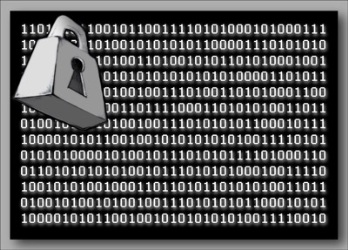 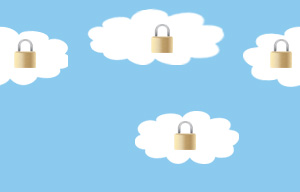 Personal Medical Data Management Using Virtualized Symmetric 5G Data ChannelsTbilisi 2023
Associate Professor Dr. Razvan Bocu
Transilvania University of Brasov, Romania
razvan@bocu.ro
About…
Associate Professor (Conferenţiar) in the Department of Mathematics and Computer Science, Transilvania University of Brasov, Romania
Didactic (both BSc and MSc levels) and research duties, which pertain to machine learning and artificial intelligence, complex networks, cloud and distributed infrastructures, software systems engineering, bioinformatics.
About… (cont’d)
Scientific Researcher in the Department of Research and Technology, Siemens Industry Software, Brasov, Romania.
In this capacity, I oversee and I am involved in various research-related activities with strategic and business value.
Computations on Encrypted Data
The ultimate goal: computations over encrypted data…
… this requires the computation of both sums and products …
… over the same encrypted data set!
Computations on Encrypted Data
Why SUMs and PRODUCTs?
SUM
PRODUCT
=
=
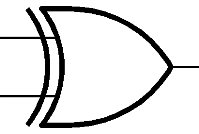 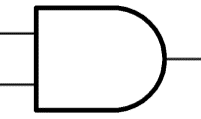 XOR
AND
0
0
0 XOR 0
0 AND 0
1 XOR 0
1
1 AND 0
0
0 XOR 1
1
0 AND 1
0
1 XOR 1
1 AND 1
0
1
Computations on Encrypted Data
Considering the system {XOR,AND} is Turing-complete …
… any function is a combination of XOR and AND gates
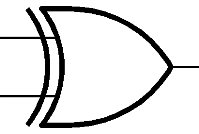 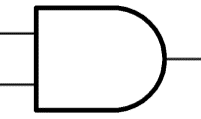 XOR
AND
0
0
0 XOR 0
0 AND 0
1 XOR 0
1
1 AND 0
0
0 XOR 1
1
0 AND 1
0
1 XOR 1
1 AND 1
0
1
Computations on Encrypted Data
Considering the system {XOR,AND} is Turing-complete …
… any function is a combination of XOR and AND gates
i0
i1
Example: Indexing a database
DB
index
i = i1i0
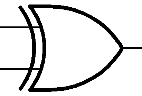 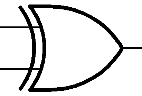 0
1
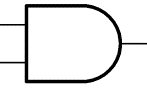 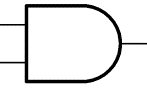 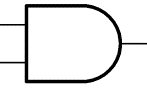 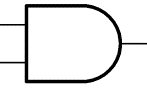 1
DB3
return  DBi
DB0
DB1
DB2
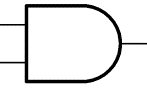 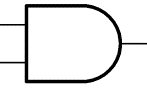 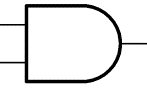 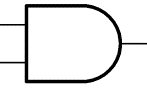 0
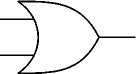 Corollary
Considering the system {XOR,AND} is Turing-complete …
… if one can compute sums and products on encrypted bits
… one can compute ANY function on encrypted inputs
E(x1)
E(x2)
E(x3)
E(x4)
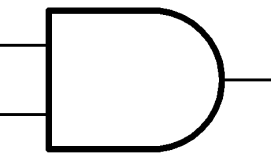 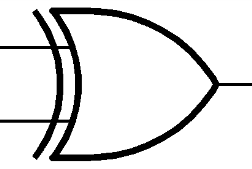 E(x1 XOR x2)
E(x3 AND x4)
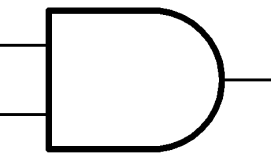 E(f(x1,x2,x3,x4))
Fully Homomorphic Encryption!
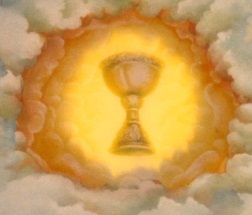 Cryptography’s Holy Grail
Fully Homomorphic Encryption!
Applications:
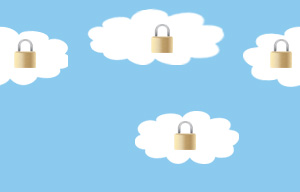 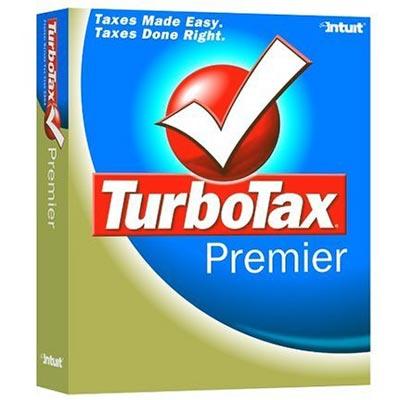 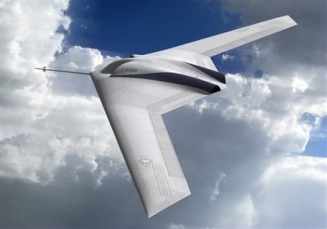 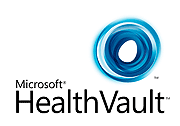 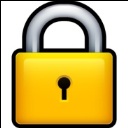 Private Cloud Computing
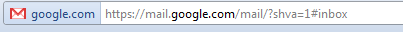 Delegate arbitrary processing of data
without giving away access to it
Fully Homomorphic Encryption!
Continuous unsucccessful quest for years
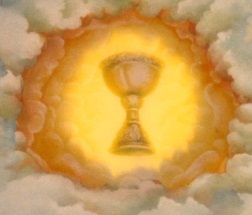 … until, in October 2008 …
… Craig Gentry came up with the first 
	fully homomorphic encryption scheme …
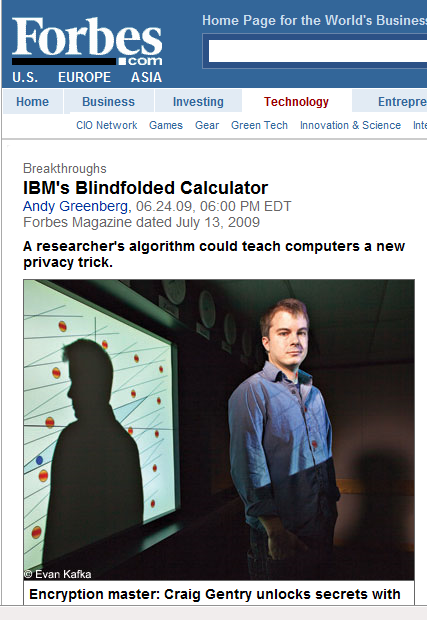 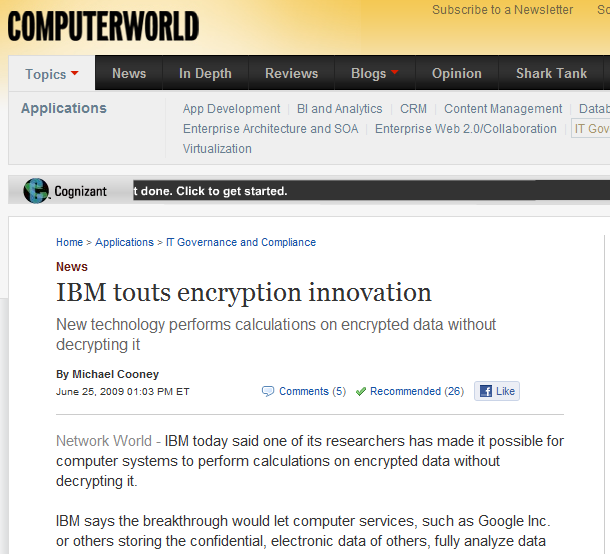 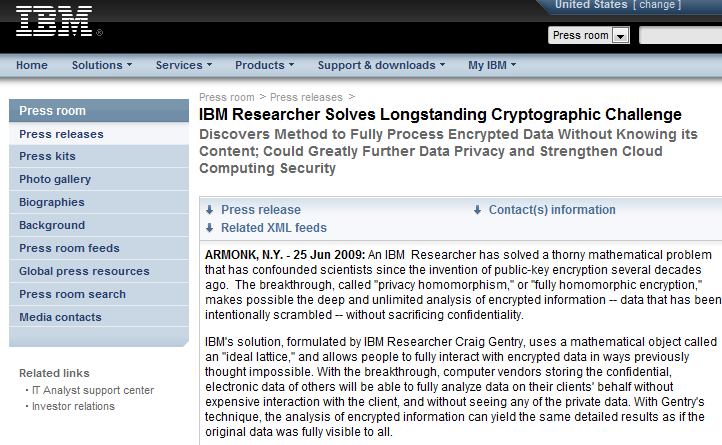 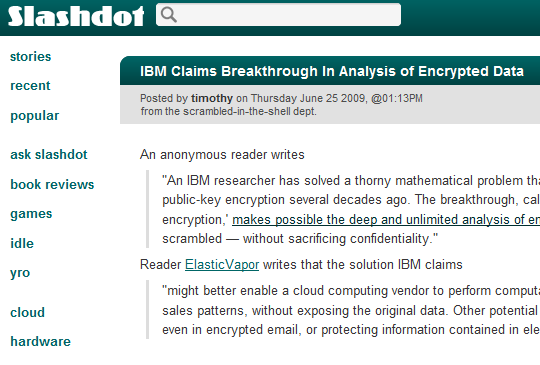 [Speaker Notes: Timeline – add, already gives voting, …. Quadratic formulas, gives more efficient PIR …. That’s where we were stuck….

Gallant attempts – Fellows and Koblitz

(People believed this was impossible. … )

Show all kinds of newspaper clips.. Ref Gentry… also refer to later works.

What it is – 

And what it is not – but we are getting there.]
What is the mechanism?
What kind of mathematical models can we use?
What kind of objects can we add and multiply?
Polynomials?
[Speaker Notes: What is the simplest object that we can both add and mult?]
What kind of objects can we add and multiply?
Polynomials?
Matrices?
[Speaker Notes: What is the simplest object that we can both add and mult?]
What kind of objects can we add and multiply?
Polynomials?
Matrices?
Maybe integers?!?
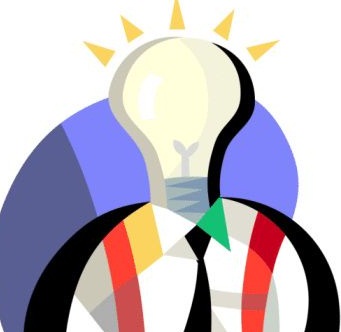 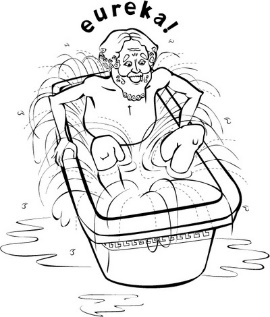 [Speaker Notes: What is the simplest object that we can both add and mult?]
Nowadays, in use: Symmetric Encryption
Secret key: large odd number p
-3p
-2p
-p
0
p
2p
3p
Secret key: large odd number p
To Encrypt a bit b:
choose a (preferably random) “large” multiple of p, say q·p
-3p
-2p
-p
0
p
2p
3p
Secret key: large odd number p
To Encrypt a bit b:
choose a (preferably random) “large” multiple of p, say q·p
choose a (preferably random) “small” number 2·r+b
(this is even if b=0, and odd if b=1)
the “noise” =  2·r+b
-3p
-2p
-p
0
p
2p
3p
Secret key: large odd number p
To Encrypt a bit b:
choose a (preferably random) “large” multiple of p, say q·p
choose a (preferably random) “small” number 2·r+b
(this is even if b=0, and odd if b=1)
Resulting ciphertext: c = q·p+2·r+b
the “noise” =  2·r+b
-3p
-2p
-p
0
p
2p
3p
Secret key: large odd number p
To Encrypt a bit b:
choose a (preferably random) “large” multiple of p, say q·p
choose a (preferably random) “small” number 2·r+b
(this is even if b=0, and odd if b=1)
Resulting ciphertext: c = q·p+2·r+b
To Decrypt a ciphertext c:
Applying the operation c mod p recovers the noise
the “noise” =  2·r+b
-3p
-2p
-p
0
p
2p
3p
How safe is this model?
If there was no noise (r=0)
… and one provides two encryptions of 0 (q1p & q2p)
… then the secret key p can be recovered
GCD_attack(q1p, q2p)
Greatest common divisor
Coppersmith’s attack
the “noise” =  2·r+b
-3p
-2p
-p
0
p
2p
3p
How safe is this model?
If there is noise
… the GCD attack doesn’t work
… and neither does any conventional attack
 the approximate GCD assumption
the “noise” =  2·r+b
-3p
-2p
-p
0
p
2p
3p
XOR operations on two encrypted bits:
c1 = q1·p + (2·r1 + b1)
c2 = q2·p + (2·r2 + b2)
the “noise” =  2·r+b
-3p
-2p
-p
0
p
2p
3p
XOR operations on two encrypted bits:
c1 = q1·p + (2·r1 + b1)
c2 = q2·p + (2·r2 + b2)
c1+c2 = p·(q1 + q2) + 2·(r1+r2) + (b1+b2)
the “noise” =  2·r+b
-3p
-2p
-p
0
p
2p
3p
XOR operations on two encrypted bits:
c1 = q1·p + (2·r1 + b1)
c2 = q2·p + (2·r2 + b2)
c1+c2 = p·(q1 + q2) + 2·(r1+r2) + (b1+b2)
Odd if b1=0, b2=1 (or)
            b1=1, b2=0
Even if b1=0, b2=0 (or)
            b1=1, b2=1
the “noise” =  2·r+b
-3p
-2p
-p
0
p
2p
3p
XOR operations on two encrypted bits:
c1 = q1·p + (2·r1 + b1)
c2 = q2·p + (2·r2 + b2)
c1+c2 = p·(q1 + q2) + 2·(r1+r2) + (b1+b2)
least_significant_bit= b1 XOR b2
the “noise” =  2·r+b
-3p
-2p
-p
0
p
2p
3p
AND operations on two encrypted bits:
c1 = q1·p + (2·r1 + b1)
c2 = q2·p + (2·r2 + b2)
c1c2 = p·(c2·q1+c1·q2-q1·q2) + 2·(r1r2+r1b2+r2b1) + b1b2
the “noise” =  2·r+b
-3p
-2p
-p
0
p
2p
3p
AND operations on two encrypted bits:
c1 = q1·p + (2·r1 + b1)
c2 = q2·p + (2·r2 + b2)
c1c2 = p·(c2·q1+c1·q2-q1·q2) + 2·(r1r2+r1b2+r2b1) + b1b2
least_significant_bit= b1 AND b2
the “noise” =  2·r+b
-3p
-2p
-p
0
p
2p
3p
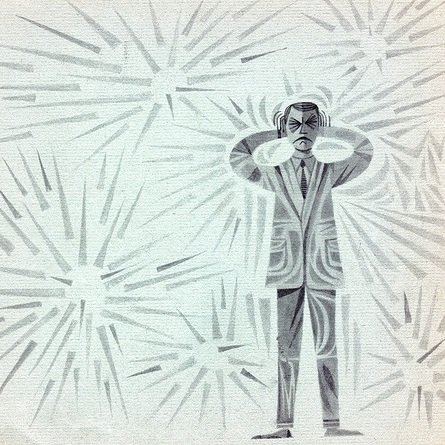 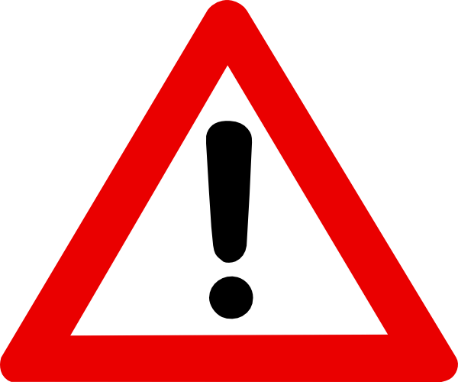 The noise increases!
the “noise” =  2·r+b
-3p
-2p
-p
0
p
2p
3p
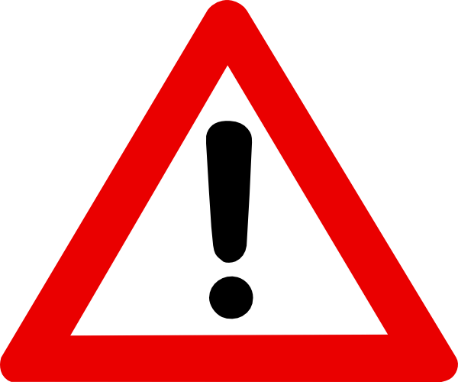 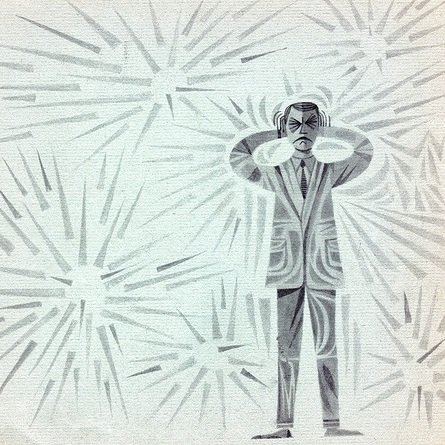 The noise increases!
c1+c2 = p·(q1 + q2) + 2·(r1+r2) + (b1+b2)
noise= 2 * (initial noise)
the “noise” =  2·r+b
-3p
-2p
-p
0
p
2p
3p
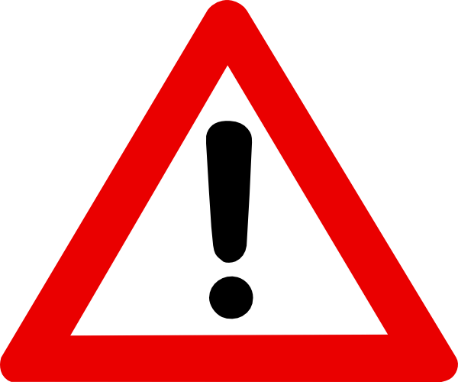 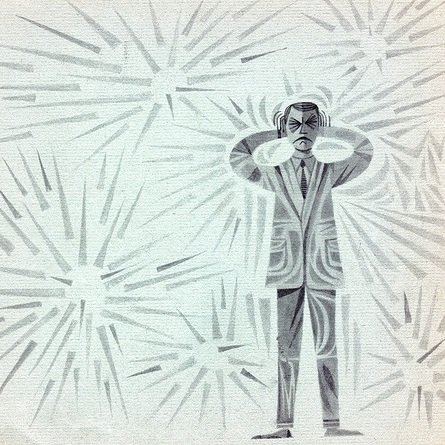 The noise increases!
c1+c2 = p·(q1 + q2) + 2·(r1+r2) + (b1+b2)
noise= 2 * (initial noise)
c1c2 = p·(c2·q1+c1·q2-q1·q2) + 2·(r1r2+r1b2+r2b1) + b1b2
noise = (initial noise)2
the “noise” =  2·r+b
-3p
-2p
-p
0
p
2p
3p
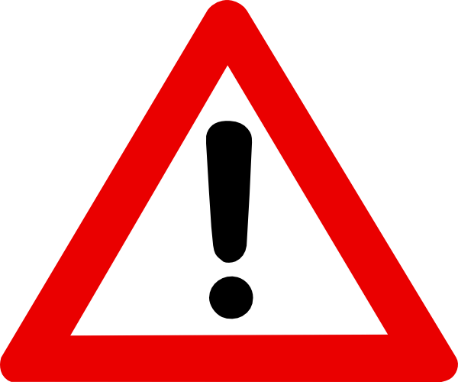 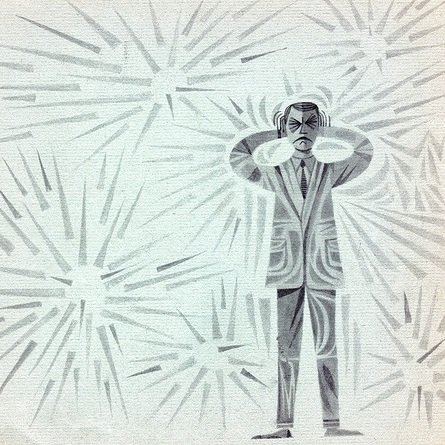 The noise increases!
Why does this matter?
noise=-14
-51
-34
-17
0
17
20
34
51
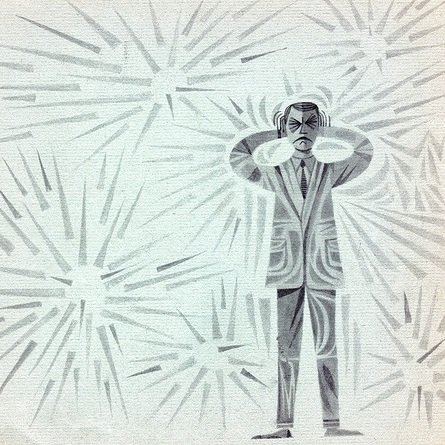 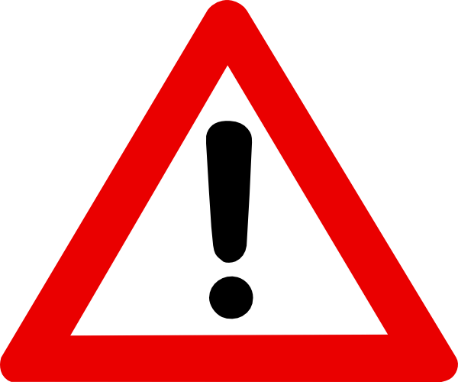 The noise increases!
Why does this matter?
decryption will recover noise’=3
noise=-14
-51
-34
-17
0
17
20
34
51
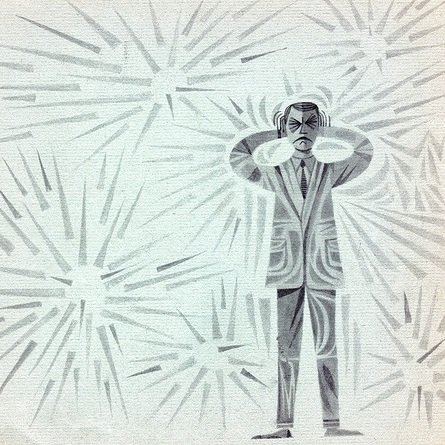 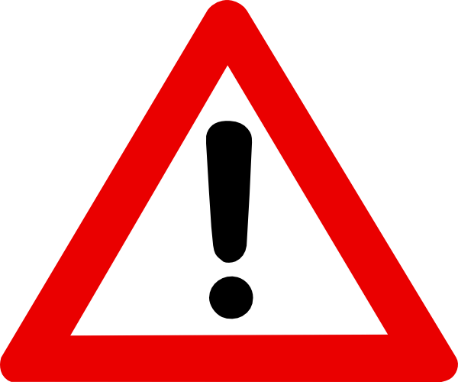 The noise increases!
Why does this matter?
If the |noise| > p/2, then:
Decryption will output an incorrect bit!
decryption will recover noise’=3
noise=-14
-51
-34
-17
0
17
20
34
51
The accomplishment …
Possibility to do lots of additions and
… some multiplications
(= a “somewhat homomorphic” encryption)
The accomplishment  …
… we can do lots of additions and
… some multiplications
(= a “somewhat homomorphic” encryption)
It is enough to do many useful tasks, such as,	database search, spam filtering etc.
The accomplishment ...
… we can do lots of additions and
… some multiplications
(= a “somewhat homomorphic” encryption)
… enough to do many useful tasks, e.g.,	database search, spam filtering etc.
But, there is much more …
RSA&friends
Fully homomorphic
MANY mult
ZERO add
WE ARE HERE!
MANY additions
MANY multiplications
[Speaker Notes: How do you add and multiply?]
The “bootstrapping method”
Principle: If you can go a (large) part of the way,
then you can go all the way.
How is this possible?
[bootstrapping]
RSA&friends
Fully homomorphic
MANY mult
ZERO add
WE ARE HERE!
MANY add
MANY mult
[Speaker Notes: How do you add and multiply?]
The “bootstrapping method”
noise=p/2
Initial noise
noise=0
[Speaker Notes: How do you add and multiply?]
The “bootstrapping method”
noise=p/2
Noise after some 
sums and products
noise=0
[Speaker Notes: How do you add and multiply?]
The “bootstrapping method”
noise=p/2
Bootstrapping = 
“Valve” at a fixed height
noise=0
[Speaker Notes: How do you add and multiply?]
The “bootstrapping method”
noise=p/2
Bootstrapping = 
“Valve” at a fixed height
noise=0
[Speaker Notes: How do you add and multiply?]
The “bootstrapping method”
noise=p/2
… repeat until done
noise=0
[Speaker Notes: How do you add and multiply?]
The “bootstrapping method”
noise=p/2
… repeat until done
noise=0
[Speaker Notes: How do you add and multiply?]
Lots of new Encryption Schemes
… simpler, more secure, more efficient
Dramatic Efficiency Improvements
Gentry’s “bootstrapping method” …
The same principle: if you can go a (large) part of the way, you probably can go all the way.
noise=p/2
noise=0
[Speaker Notes: How do you add and multiply?]
Gentry’s “bootstrapping method” …
The same principle: if you can go a (large) part of the way, you probably can go all the way.
noise=p/2
Issue to address: Addition and Multiplication increase noise
(Addition doubles, Multiplication squares the noise)
noise=0
[Speaker Notes: How do you add and multiply?]
Gentry’s “bootstrapping method” …
The same principle: if you can go a (large) part of the way, you probably can go all the way.
noise=p/2
Issue to address: Addition and Multiplication increase noise
(Addition doubles, Multiplication squares the noise)
Goal: noise reduction
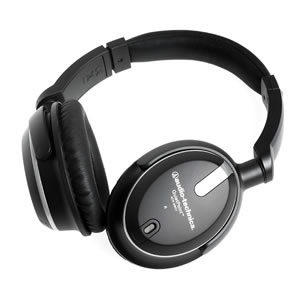 noise=0
[Speaker Notes: How do you add and multiply?]
Reflection topic
What is the best noise-reduction procedure?
noise=p/2
noise=0
[Speaker Notes: How do you add and multiply?]
Reflection topic
What is the best noise-reduction procedure?
… To get rid of all the noise.
noise=p/2
noise=0
[Speaker Notes: How do you add and multiply?]
Reflection topic
What is the best noise-reduction procedure?
… To get rid of all the noise,
noise=p/2
… and computationally optimal recover the original message.
noise=0
[Speaker Notes: How do you add and multiply?]
Real World Solution
Reference contributions:
Razvan Bocu, Cosmin Costache, A Secure Distributed e-Health System for the Management of Personal Health Metrics Data, IBM Journal of Research and Development 62(1): 1:1-1:10 (2018).
Razvan Bocu, Anca Vasilescu, Delia Monica Duca Iliescu, Personal Health Metrics Data Management Using Symmetric 5G Data Channels, Symmetry (2022), 14(7), 1387.
Use case: the convenient and full privacy preserving collection, transportation, processing, analysis, and storage of personal health information (PHI) using virtualized and secured 5G data channels.
e-Health System – this system addresses the four essential requirements, the biomedical data collection at the user’s end, its transfer to the storage and processing backend, the proper and secure storage of this data, and its privacy-preserving processing. 
Distinctive feature: clear separation between the long-term data storage and data processing paths. The system can easily accommodate any use case that involves the data collection through sensors and mobile devices at the user’s side.
Fundamental Requirements
The biomedical data is gathered at the user’s end.
It is transferred to the storage and processing backend using virtualized 5G data channels.
There, it is properly and securely stored.
The data is processed while completely preserving the privacy of the personal data.
Distinctive Features
The e-Health system is one of the few personal health information collection frameworks that combine the clear separation between the long-term data storage and data processing paths with the capability to easily attach a variety of medical sensors and data collection devices at the client side.
Distinctive Features (2)
The backend component is able to make use of cloud storage and processing services, which ensure the system’s scalability in the future. 
Consequence: the system’s functional and architectural features essentially make it the only, as far as we reasonably know, existing distributed system of this kind that processes large amounts of personal medical data in a timely manner, while completely preserving the data privacy.
Stages of data processing
The first stage pertains to the data acquisition using each enrolled individual’s wearable or mobile device. 
The second stage relates to the safe data transmission to the backend components using the secure 5G data channels built using Ericsson NFVI (Network Function Virtualization Infrastructure).
The third stage pertains to the actual storage of the collected personal health information data.
The last stage implements the privacy-preserving data processing.
Consequence: the system’s functional and architectural features essentially make it the only, as far as we reasonably know, existing distributed system of this kind that processes large amounts of personal medical data in a timely manner, while completely preserving the data privacy through virtualized 5G data channels.
System Architecture
System Features
Data privacy assured during all four stages: data collection, data transmission using Ericsson NFVI virtualized 5G , data storage, FHE-based data processing.
Data storage and processing backend is deployed in the cloud (in this case, IBM Bluemix, but any other cloud platform is fine).
The collected data is efficiently store in the cloud (in this case, the relevant service is IBM Cloudant, but any other similar cloud service is fine).
The FHE computations are performed using Apache Spark, but any other computing service may be adapted and used.
The processing events are intercepted, and the proper actions triggered using a programming service (in this case, IBM OpenWhisk, but any other similar service may be adapted).
Advantages
Any use case that involves the safe (private) processing of sensitive data can benefit from the usage of this model.
The approach offloads the expensive processing operations to the cloud infrastructure, while keeping intact the data privacy.
The model is fully customizable and adaptable to various use cases and hardware/software infrastructures.
Remarks concerning the 5G NFV
The virtualized wireless network function (VWNF) is fundamental for the efficient design and implementation of 5G networks. This has been considered in order to deploy the core of the virtual 5G network that supports the function of the integrated data management system. This approach allows for the self-sufficient specification of the logical 5G network, which supports the overall operation of the integrated data management system. Moreover, it also creates the possibility for the specialized logical 5G network that supports the function of the integrated data management system to be deployed on certain hardware and software infrastructures, such as those that are offered by cloud service providers or telecommunications service providers. This mechanism was used in order to specify and deploy the necessary specialized networked services. We have observed that the virtualized networked environment supplies the necessary logical flexibility and scalability.
Remarks concerning the 5G NFV
This logical mechanism is compatible with the proper processing of the personal health information data traffic that is sent through the logically defined 5G network.
This approach optimizes the allocation and usage of the necessary radio resources. Thus, we were able to define logical sub-networks that are conducting distinct analyses of the 5G data traffic using individual instances of the integrated data management system. It can further be stated that the experimental work that we conducted acknowledges that logical 5G networks that are adequately defined and sized are capable to support even information systems that work with large amounts of real-time data, such as the integrated data management system.
FHE Core Model – Supported Operations
Homomorphic addition (+h) – It takes as operands two ciphertexts, which correspond to a slot wise XOR operation of the related plaintext elements.
Homomorphic multiplication (Xh) – It takes as operands two ciphertexts, which correspond to a slot wise AND operation of the related plaintext elements.
Homomorphic rotate (<<<h, >>>h) – This essentially provides the possibility to rotate the data elements’ slots. The concept of slots refers to the storage bits that determine the data elements processed by the rotate operation.
Homomorphic select (selmask) – It has the role to correct the potentially altered slots (bits) of the data elements after the rotate operation. It preserves the data consistency during the fully homomorphic encryption process.
FHE Core Model – The Level
The level (L) – It must be determined before starting any computation instruction. 
The level L is calibrated considering the depth of the multiplication operations to be performed in the given computational context.
This parameter assures the accuracy of the FHE operations’ results. 
The multiplication increments by 1 the level L of the operation.
The depth of the multiplication operations determines the value of the calibrated level L.
This operation considers a number of NCT ciphertexts, which encrypt an array with n bits that stores the relevant data (in the case of the e-Health system, the cardiac rhythm data).
The computationally expensive multiplication operations should be reduced.
Consequently, the depth of the multiplication operations is reduced, in order to achieve an optimal calibration of the level L.
Optimized FHE Scheme
Optimized FHE Scheme (cont’d)
The data storage and processing backend efficiently and safely computes the received data.
The efficient incorporation of the FHE routines into the e-Health system relies on the utilization of the communication data path illustrated in the previous slide (the top data path).
Each bit of the plaintext data is properly packed into the respective plaintext message.
The ciphertext is generated  through an FHE model considering the top data path steps, which is based on the NTRU encryption algorithm.
The bottom data path in the figure implies that the input data is translated into a binary format, which is efficiently understood by the CPU. This is achieved using the computation (fc(.)) and aggregation (fa(.)) functions from the bottom data processing path.
The binary data is processed using a parallel single instruction, multiple data (SIMD) model.
The four operations already mentioned are fully supported.
NTRU Encryption Algorithm – Why?
Lattice-based alternative to RSA and elliptic-curve cryptography.
It is based on the shortest vector problem in a lattice.
This is known as immune to quantum computer-based attacks.
It relies on the presumed difficulty of factoring certain polynomials in a truncated polynomial ring into a quotient of two polynomials having very small coefficients.
It is more time efficient than other existing approaches.
e-Health System
The efficient incorporation of the NTRU-based improved fully homomorphic encryption primitives into the e-Health system relies on the utilization of the communication data path.
The system’s architecture is sufficiently flexible in order to address any use case scenario that implies the client data collection through a mobile device, and its safe transportation, storage and processing at the backend. Therefore, it is suitable for the implementation of the smart city medical data system, which is presented in this paper.
The system is configurable, and it can accommodate existing and future mobile devices, which gather the health data at the user’s end.
e-Health System (2)
The speedup that is induced by the improved NTRU-based data processing module is demonstrated using the relevant metrics.
Performance Factors
The value of the level L, which determines the operation of the FHE model, is an important performance factor. 
The system performance is related to the number of multiplication and rotation operations, which are computationally expensive, and influence the calibration of the level L. 
The computational core of the e-Health system considers the reduction of the level L, and also ensures that the number of FHE operations is kept at a minimum.
Performance Factors (2)
The optimal value of the level L is permanently computed. 
This operation considers a number of NCT   ciphertexts, which have the role to encrypt an array with n bits that stores cardiac rhythm data.
The improved computational behaviour of the model is also related to the inclusion of the NTRU-based fully homomorphic encryption capabilities into the core of the system.
Medical Conditions
The detection of three medical conditions has been considered: the average heart rate, the delayed repolarization of the heart, the minimum and maximum heart rates.
Outcomes:
The model performed well considering the detection of all three medical conditions.
The resulted performance metrics prove that the system is time and resources efficient. 
The data privacy can be preserved, even if the hosting (cloud) environment is affected by a security incident (e.g., unauthorized access by an employee or hacker, CPU vulnerability issues, etc.).
The amount of transferred data depends arithmetically on the size of the encrypted data.
The Average Heart Rate
The computation of the average heart rate is based on the storage of the encrypted values in NCT ciphertexts. The implementation optimization that is included in the e-Health system considers three main types of improvements. 
The first one pertains to the reduction of the computationally expensive multiplication operations. 
The second one considers the reduction of the computation operations depth, so that the level L is calibrated at the optimal level. 
Finally, the implementation of the NTRU-based encryption routines further improves the efficient usage of the computational resources, including the processor time allocation.
The Average Heart Rate (2)
The Average Heart Rate (3)
The computation of the average heart rate considers the NCT ciphertexts, which encrypt the input messages that are represented on n bits. 
The first step of this data flow relies on the usage of the additive compression in order to transform NCT ciphertexts into two ciphertexts.
The resulting two ciphertexts are added using the prefixed parallel addition operation.
The Detection of DRHS
The Detection of DRHS (2)
The Detection of DRHS (3)
The Detection of the Minimum and the Maximum Heart Rates
Functional requirement of the system and is implemented considering the 𝑓(. ) function.
The function is intended to convert the input data into a binary format, which is efficiently processed by the system.
The comparison of two numbers, which are defined by n bits, produces a result that is also determined by n bits.
If the first number is greater than the other number then the result will contain a single bit of 1, and n-1 bits that have a value of 0.
If the first number is less than the other number, then the result contains only bits with a value of 0.
The e-Health system triggers a succession of rotate and select operations. The output of this subroutine is represented by a succession of n bits, each with a value of 1.
The Detection of the Minimum and the Maximum Heart Rates (2)
Remarks
One of the system’s important features is its ability to accommodate any kind of user-side (client-side) mobile data collection device, provided that it is technically capable of gathering the required personal health information.
The structural versatility and stability of the system is determined by the fact that only the user-side data collection devices may vary.
Remarks (2)
Any technically suitable user-side device is able to communicate with the system and send the data to the data storage and processing backend, without any hardware topology changes.
The client software module, which is installed on the user’s mobile device, is able to send the collected data to the backend in real time. 
If the data connection is not available, then the collected data is stored locally, and immediately transferred to the backend as soon as a working data connection becomes available.
Study Population and Hardware
750 citizens of Brasov City, Romania.
We have tested a variety of personal cardiac rate sensors, and determined that the most accurate device is the Polar H10.
Thus, it has been decided to use this device in order to gather the cardiac rate data, which is necessary to assess the system’s ability to detect the delayed repolarization of the heart syndrome (DRHS).
Data Pathway
The cardiac rate data is gathered by the Polar H10 personal sensor.
The collected data is sent to each person’s Android smartphone. 
The e-Health system’s client application is installed on the smartphone.
It collects the data, which is transmitted by the personal sensor, properly encrypts it and sends it to the data storage and processing backend, which is stored inside the IBM Bluemix infrastructure.
Performance Metrics - Explanation
Network capacity: XFERIN (the amount of data transferred from the client devices to the backend), XFEROUT (the amount of data that is transferred from the backend to the client devices).
Storage ratio (SR): this assesses the amount of storage that is necessary to store one byte of plaintext data in a FHE format. As an example, if SR=500, there are necessary 500 bytes in order to store one plaintext byte in the FHE format.
Processing speed (PS): This is defined through the ratio PS=PTO / PIN. Here, the numerator represents the amount of time to send the data from the client device to the backend, while the denominator is the amount of time that is required by the backend to process the received data.
NCT: The number of the involved ciphertexts.
Level L: The value of the calibration parameter.
L5G: the load on the virtualized 5G data channel.
The performance metrics values.
Performance Metrics Values
Performance Metrics Values – DRHS Condition
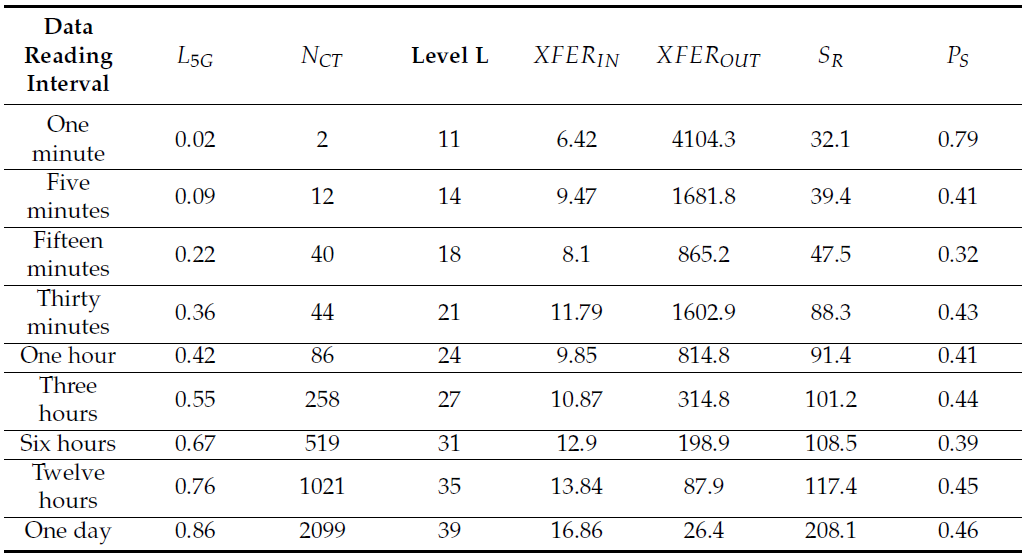 Comments
The performance results prove that the proposed e-Health system functions in a more efficient manner than existing similar approaches.
The presented e-Health system is unique in the context of other similar systems considering its distributed architecture, and also the ability to assure complete safety for the collected data, both during the data transmission and processing stages.
The optimization of the computing core through the implementation of the NTRU-based routines further enhances the system’s runtime efficiency, as it is demonstrated by the obtained values of the processing speed.
Comments (2)
The values of the XFERIN and XFEROUT performance metrics demonstrate the suitability of the system’s deployment in the cloud environment, which the data storage and processing backend uses.
The number of the ciphertexts (NCT) is maintained at the minimum possible level, while the value of the level L is also computed in an optimal fashion.
The finer the time period granularity is, the greater the amount of the uploaded data becomes.
The value of level L increases according to an arithmetic model, and it is perfectly balanced relative to the quantity of the encrypted personal health information, which the backend provides as response to the client software module’s requests.
The virtualized 5G data channel is used in an efficient and scalable manner, as demonstrared by the values of the L5G performance metric.
Conclusions
Flexible and decoupled architecture – the system is capable of accommodating most of the existing and, with a high probability, future client-side data collection devices.
The e-Health system demonstrates that it is perfectly possible to sustain a completely secure, privacy preserving and resource efficient data management over large amounts of data through the utilization of virtualized 5G data links.
This case study demonstrates that fully homomorphic encryption is useable in order to secure a software construct like the e-Health system.
This model can be adapted to any other use case, which involves the processing of large amounts of sensitive data.
Conclusions (2)
The system is capable to sustain a perfectly functional and secure data flow between the client data collection devices and the data storage and processing backend, in both directions, for the entire sample of 750 citizens from Brasov. 
This contribution proves that the fully homomorphic encryption can be used in order to secure a complex system, while the NTRU-based fully homomorphic encryption model proves that it is useful in order to further enhance the system’s efficient behaviour.
Conclusions (3)
The system is scalable, which would potentially justify its deployment on full large urban areas.
The software system’s architecture allows for the e-Health platform to be easily extended with new functional capabilities. 
The implementation of the NTRU-based fully homomorphic encryption routines determines an efficient computational behaviour of the system, including the computational time that is used.
Thank You! 
Questions and Discussion
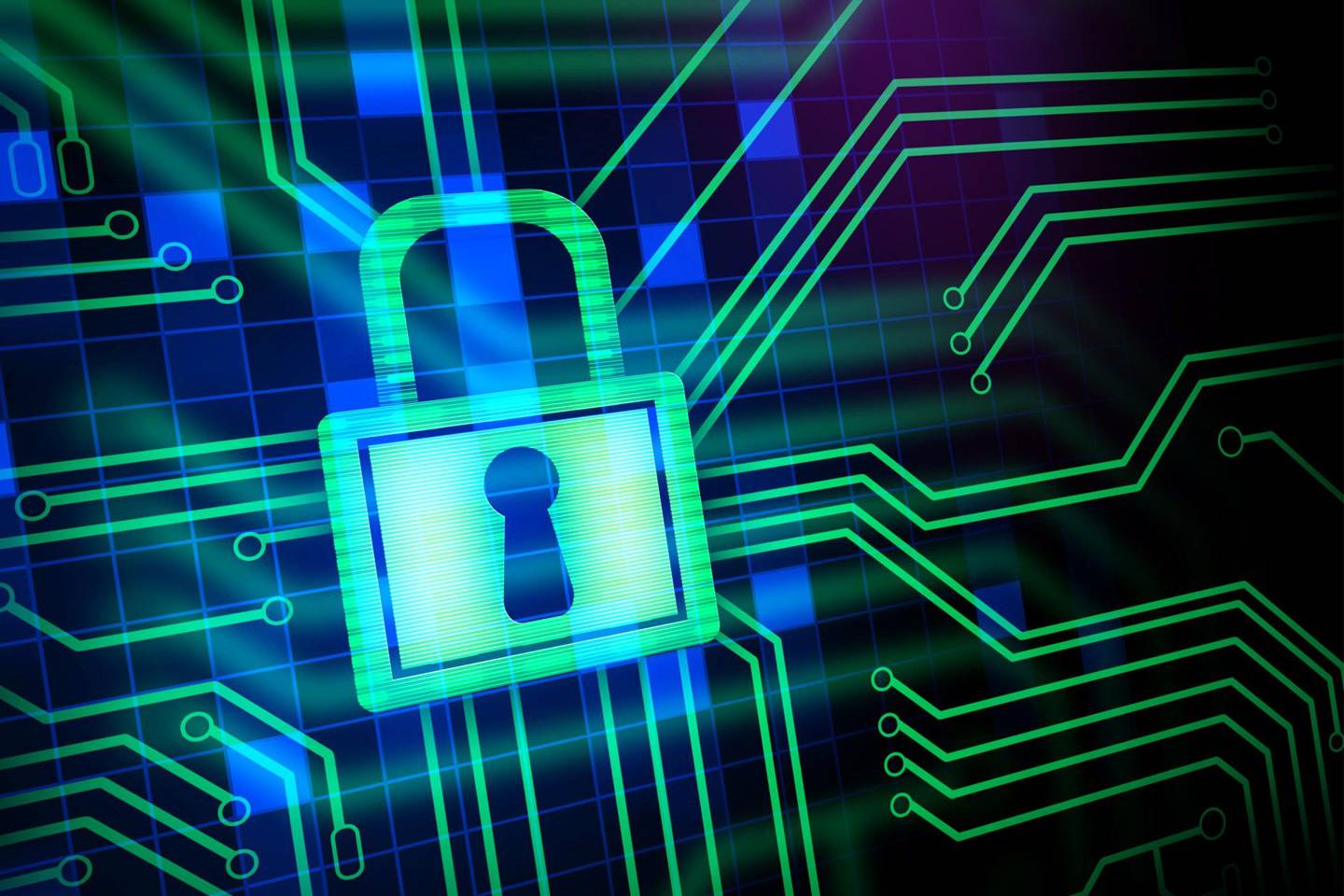